Advisory
KS
Rammeverk for fosterhjem – et utredningsoppdrag, og et idehefte for å rekruttere og beholde fosterhjem
Workshop 2
Draft
21. mai 2015
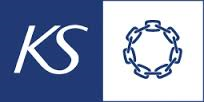 –
Innhold
1
2
3
4
5
6
KS • Rammeverk for fosterhjem – et utredningsoppdrag, og et idehefte for å rekruttere og beholde fosterhjem
–
Innhold
1
2
3
4
5
6
KS • Rammeverk for fosterhjem – et utredningsoppdrag, og et idehefte for å rekruttere og beholde fosterhjem
–
Formål med oppdraget
Dagens situasjon (kommunale fosterhjem)
Ønsket situasjon
Heve statusen og bedre rammebetingelsene for kommunale fosterhjem
Utarbeidelse av retningslinjer som sikrer lik praksis i kommuner
La barnets- og familiens behov være styrende for hvilket fosterhjem som tilbys
  For å ha tilgang på nok, gode fosterhjem som matcher barnets behov
Store forskjeller i forsterkningspraksis og økonomiske rammevilkår for fosterhjemmene
Status og minstesatsene er for lave, både når det gjelder arbeidsgodtgjøring og utgiftsdekning
Manglende pensjons- og andre arbeidstakerrettigheter
Refusjonsordningen er byråkratisk, men kan gi en viss kvalitetssikring og økonomisk trygghet for kommunene
En fremtidig modell for økonomisk godtgjøring av fosterforeldre må være
bærekraftig, rettferdig, forutsigbar og fleksibel.
KS • Rammeverk for fosterhjem – et utredningsoppdrag, og et idehefte for å rekruttere og beholde fosterhjem
–
Avgrensning av type fosterhjem
Typer fosterhjem i Norge:
Kommunale fosterhjem (ca. 90 %)
Kommunale fosterhjem på 1 KS sats
Kommunalt forsterkede fosterhjem 
uten refusjon fra staten 
med refusjon fra staten 
 Statlige fosterhjem /familiehjem (ca. 600 hjem)
Private (ca. 300 hjem)
Fosterhjem tilknyttet ideelle organisasjoner (inkluderer beredskapshjem)
Fosterhjem tilknyttet andre private leverandører
KS • Rammeverk for fosterhjem – et utredningsoppdrag, og et idehefte for å rekruttere og beholde fosterhjem
–
Leveranse
Rapport
Rapport med drøfting av ulike perspektiver knyttet til ulike elementer ved rammeverket. Erfaringer fra Sverige og Danmark inkluderes. Kan brukes som innspill til stortingsmelding om fosterhjemsomsorgen
Idehefte
Innhold til idehefte som kommuner kan bruke som inspirasjon ved rekruttering av fosterhjem fremover. Synliggjøring av god praksis fra kommuner i Norge, Sverige og Danmark
KS • Rammeverk for fosterhjem – et utredningsoppdrag, og et idehefte for å rekruttere og beholde fosterhjem
–
Innhold
1
2
3
4
5
6
KS • Rammeverk for fosterhjem – et utredningsoppdrag, og et idehefte for å rekruttere og beholde fosterhjem
–
Prosjektorganisering
KS • Rammeverk for fosterhjem – et utredningsoppdrag, og et idehefte for å rekruttere og beholde fosterhjem
–
Arbeidsgruppe for oppdraget
KS • Rammeverk for fosterhjem – et utredningsoppdrag, og et idehefte for å rekruttere og beholde fosterhjem
–
Arbeidsseminar med arbeidsgruppen og referansegruppen
Arbeidsseminar
3. mars
2. Arbeidsseminar
24. mars
3. Arbeidsseminar
22. april
Presentasjon av alternative modeller og drøfting av kriterier
Bearbeide modeller som svarer ut kriteriene + innledende diskusjon av idehefte
Fremleggelse av utredningsdel (økonomiske modeller og skisse til idehefte) + diskusjon
Løpende kontakt med KS, arbeidsgruppen og referansegruppen
KS • Rammeverk for fosterhjem – et utredningsoppdrag, og et idehefte for å rekruttere og beholde fosterhjem
–
Kvalitative intervjuer med sentrale representanter fra Norge, Sverige og Danmark
KS • Rammeverk for fosterhjem – et utredningsoppdrag, og et idehefte for å rekruttere og beholde fosterhjem
–
Dokumentstudier – et utvalg
Norge
Sverige
Danmark
List 2
Bufdir – Kartlegging av fosterforeldres økonomiske rammevilkår, 2015
Bufdir – Kvalitet og bruk av fosterhjem. En evaluering av forskjellige typer fosterhjem, 2015
Bufdir – Kartlegging av fosterforeldres rett til ytelser fra NAV og beskatning
NOVA – Kunnskapsstatus fosterhjem
NOVA - Fosterhjem for barns behov 
Forskrift om fosterhjem
Fosterhjemsavtalen
Familiehemsvård ur et barnperspektiv
Cirular familjehem (satser SV)
Ersättningar och villkor vid familjehemsvård av barn, unga och vuxna, vårdnadsöverflyttningar m.m. för år 2009
Socialstyrelsen – Barn och unga i familjehem och HVB, Handbok om socialnämndens ansvar och uppgifter
Socialstyrelsen  - Et hem att växa i – Familjehemmets bok, Grundutbildning för jour- og familjehem
Deloitte, Undersøgelse av pleiefamiliers rammer og vilkår (2010)
Socialpedagogernes Landsforbund, Nordisk familieplejeanalyse, 2010
Socialpædagogerne, Håndbog for plejefamilier «Verdt at vide»
KORA-rapport, Evaluering av kommuners anvendelse av plejefamilier med særlige oppgaver – del 1
Taksttabell (satser DK)
KL, Evaluering av Gennomsnitsmodellen
List 3
KS • Rammeverk for fosterhjem – et utredningsoppdrag, og et idehefte for å rekruttere og beholde fosterhjem
–
Innhold
1
2
3
4
5
6
KS • Rammeverk for fosterhjem – et utredningsoppdrag, og et idehefte for å rekruttere og beholde fosterhjem
–
Elementer i rammeverk for fosterhjem
Trygde-ytelser
Arbeids-godt-gjøring
Pensjons
Utgifts-dekning
Elementer i modellen
Oppfølging- og veiledning
Hjemme med barnet første året
Frikjøp
For-sterkning
KS • Rammeverk for fosterhjem – et utredningsoppdrag, og et idehefte for å rekruttere og beholde fosterhjem
–
Kriterier for fremtidig rammeverk
KS • Rammeverk for fosterhjem – et utredningsoppdrag, og et idehefte for å rekruttere og beholde fosterhjem
–
Analyse av elementer
Arbeids-godt-gjøring
Forster-kning
Betaling for fosterhjemsoppdraget
Arbeidsgodtgjøring i form av en felles KS-sats (dagens ordning)
Arbeidsgodtgjøring i form av aldersinndelte KS-satser
Standardiserte nivåinndelte satser (med muligheter for frikjøp) 
Standardisert sats (uten muligheter for frikjøp) 

Kompensasjon for ekstra innsats 
Forhøyet arbeidsgodtgjøring (dagens ordning med «forsterkning»)
Nivåinndelte standardiserte satser
KS • Rammeverk for fosterhjem – et utredningsoppdrag, og et idehefte for å rekruttere og beholde fosterhjem
–
Analyse av elementer
Frikjøp
Utgifts-dekning
Kompensasjon for tapt arbeidsinntekt 
Dekning av tapt arbeidsinntekt (dagens ordning)
Grunnsats pluss dekning av tapt arbeidsinntekt
Hjemme med fosterbarnet første året 
Kompensasjon for tapt arbeidsinntekt
Forsterkning i form av høyere arbeidsgodtgjøring
Foreldrepenger via NAV på lik linje med adoptivforeldre

Utgiftsdekning
Aldersinndeling
KS • Rammeverk for fosterhjem – et utredningsoppdrag, og et idehefte for å rekruttere og beholde fosterhjem
–
Analyse av ulike modeller
Pensjon
Trygde-ytelser
Pensjon
Uavhengig av øvrige elementer i rammeverket

Ytelser fra NAV
Uavhengig av øvrige elementer i rammeverket
Sykepenger
Dagpenger under arbeidsledighet
Arbeidsavklaringspenger og tilleggs stønader
Uføretrygd
Foreldrepenger
KS • Rammeverk for fosterhjem – et utredningsoppdrag, og et idehefte for å rekruttere og beholde fosterhjem
–
Innhold
1
2
3
4
5
6
KS • Rammeverk for fosterhjem – et utredningsoppdrag, og et idehefte for å rekruttere og beholde fosterhjem
Elementer ved rammebetingelsene
Grunnpakke
Fosterhjemshonorar – todelt standardsats
Utgiftsdekning – aldersinndelte satser
Kompensasjon for ekstra innsats
Prosentvis kompensasjon for tapt arbeidsinntekt
Hjemme første året
Kompensasjon for tapt arbeidsinntekt
Styrkede pensjonsrettigheter
Pensjon
Styrkede trygderettigheter
Trygdeytelser
KS • Rammeverk for fosterhjem – et utredningsoppdrag, og et idehefte for å rekruttere og beholde fosterhjem
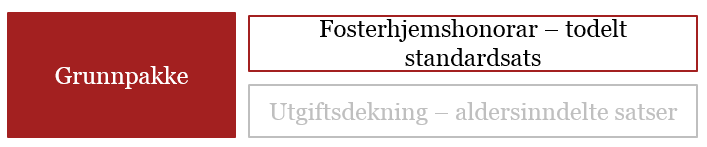 Fosterhjemshonorar
Erstatter dagens arbeidsgodtgjøring, og består av to deler:
En fast sats for selve omsorgsoppdraget
En variabel sats som kompensasjon for tidsforbruk som fosterforeldre må påregne å bruke på fosterbarnet, i forbindelse med deltakelse på møter o.l.
Fosterhjemshonoraret beregnes ut ifra Folketrygdens grunnbeløp (G), ikke KS-satser
Forslag om 2,0 – 2,7 ganger G årlig – tilsvarer et månedlig honorar på omlag kr. 15 000 – 20 000
Beløpet bør fortsatt være skattepliktig
Om lag 50 % av fosterhjem vil kun få fosterhjemshonoraret 
31 % har 1 KS sats (per 2014), 30 % har forsterkning under kommunal egenandel
Fosterhjemshonorar innebærer forventninger om arbeid tilsvarende ca. 25 % stilling
KS • Rammeverk for fosterhjem – et utredningsoppdrag, og et idehefte for å rekruttere og beholde fosterhjem
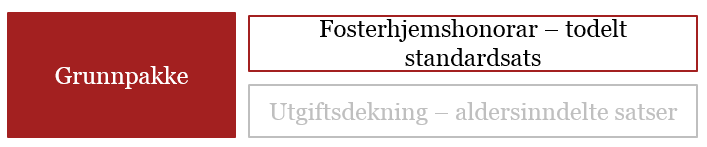 Forts. fosterhjemshonorar – beregning av satsen
Fosterhjemshonoraret vil bestå av en fast og en variabel del
Fast og variabel del kan diskuteres
Månedlig beløp beregnes ut ifra G
KS • Rammeverk for fosterhjem – et utredningsoppdrag, og et idehefte for å rekruttere og beholde fosterhjem
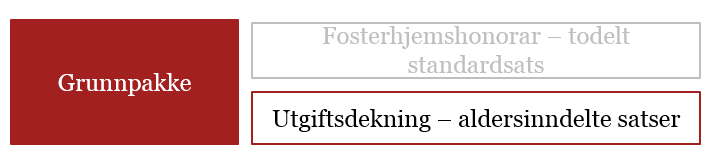 Utgiftsdekning
Dagens ordning knyttet til utgiftsdekningen videreføres i stor grad på samme måte som tidligere
Fast månedlig godtgjøring
Aldersinndelte satser som i dag
Nødvendige ekstrautgifter
Behov for å fastsette veiledende og maksimale beløp, for eksempel for utgifter til konfirmasjon
Innflyttingspakke
Det bør fastsettes et fast beløp som skal dekke utstyr, møbler og klær ved innflytting
KS • Rammeverk for fosterhjem – et utredningsoppdrag, og et idehefte for å rekruttere og beholde fosterhjem
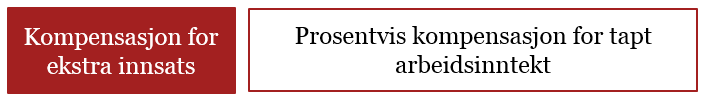 Prosentvise nivåinndelte satser for å ivareta ekstra arbeidsinnsats
Forslag om å erstatte dagens ordninger med frikjøp og forsterkning
Det bør være mulig å få kompensasjon for at fosterhjemsoppdraget er mer krevende, ved at det begrenser anledningen til at begge fosterforeldre kan ha inntektsgivende arbeid ved siden av
Med hensyn til tid
Med hensyn til totalbelastning
Prosentvis kompensasjon av tapt arbeidsinntekt – 50, 75 og 100 %
Faglig vurdering fra barnevernets side
Begrenset perioder
Beregnet ut ifra prosent av årsinntekt
Minimum 4G
Maksimum 6G
KS • Rammeverk for fosterhjem – et utredningsoppdrag, og et idehefte for å rekruttere og beholde fosterhjem
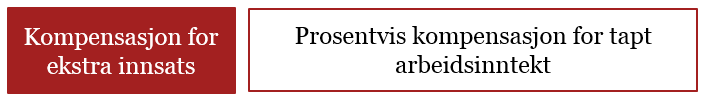 Prosentvis kompensasjon for tapt arbeidsinntekt
Fosterhjemshonoraret skal kompensere for den tiden et «gjennomsnittlig» fosterhjemsoppdrag medfører, beregnet til om lag 25 %
Kompensasjon for tapt arbeidsinntekt gis først når det er behov for at en av fosterforeldrene reduserer sin stilling med 50 % (tre nivå: 50, 75 og 100 %)
KS • Rammeverk for fosterhjem – et utredningsoppdrag, og et idehefte for å rekruttere og beholde fosterhjem
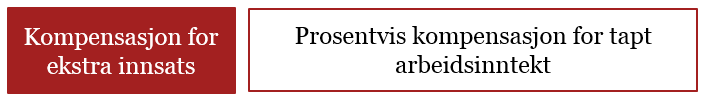 Fosterhjemshonorar og kompensasjon for tapt inntekt
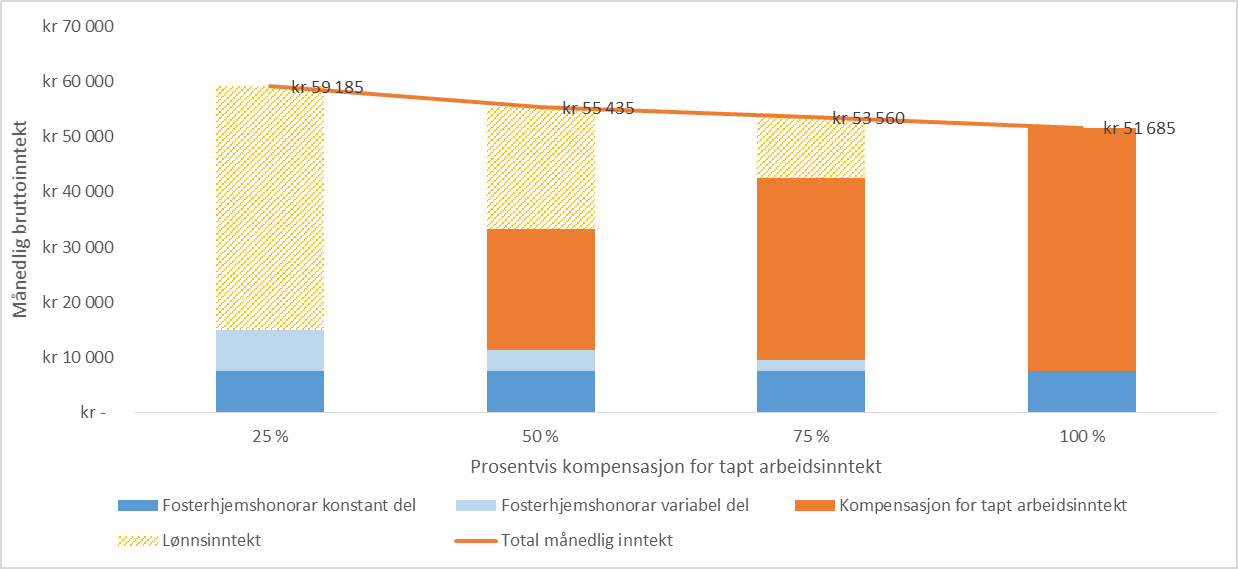 Beløpene i figuren er ment som eksempler:
Fosterhjemshonorar er her totalt kr. 15 000 per måned
Konstant del er satt til kr. 7 500 per måned
Variabel del er satt til kr. 7 500 per måned ved 100 %, og reduseres når prosentvis kompensasjon for tapt arbeidsinntekt øker
KS • Rammeverk for fosterhjem – et utredningsoppdrag, og et idehefte for å rekruttere og beholde fosterhjem
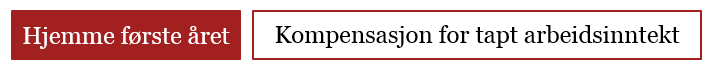 Hjemme med barnet den første tiden etter plassering
Forslag om at en av fosterforeldrene som hovedregel ikke skal ha inntektsgivende arbeid ved siden av fosterhjemsoppdraget det første året av plasseringen
Skape ro til at familien kan finne seg til rette i den nye situasjonen
Ordningen foreslås også å skulle gjelder ved plassering i slekt og nettverk
Kompensasjon for inntekt, begrenset oppad til 6G
Hjemmeværende fosterforeldre (uten inntektsgivende arbeid) vil få fosterhjemshonoraret hele tiden. 
Behov for fleksibilitet i ordningen, ut ifra barnets behov og fosterhjemmets ønsker med hensyn til deltakelse i arbeidslivet
KS • Rammeverk for fosterhjem – et utredningsoppdrag, og et idehefte for å rekruttere og beholde fosterhjem
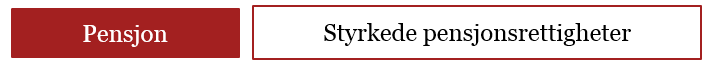 Pensjonsrettigheter
Bufdir har fremmet forslag som vil styrke fosterforeldres pensjonsrettigheter i ordinære fosterhjem
Fosterforeldre i kommunale hjem som er hjemmeværende bør opptjene pensjonspoeng etter folketrygdloven § 3-16 for fosterbarn opp til 18 år
Vurdere om kommunene skal pålegges å sørge for at frikjøpte fosterforeldre får en pensjonsordning tilsvarende den kommunale tjenestepensjonsordningen
Anbefaler at det ikke bør reguleres hvordan arbeidsgodtgjøringen (inntekten) skal fordeles mellom fosterforeldre, men i større grad enn i dag fokusere på muligheten for å dele den mellom foreldre
PwC støtter Bufdirs forslag
KS • Rammeverk for fosterhjem – et utredningsoppdrag, og et idehefte for å rekruttere og beholde fosterhjem
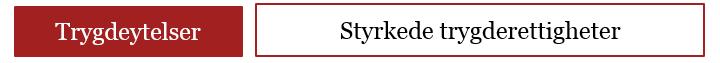 Styrkede trygdeytelser
Bufdir har gjennomgått skatteregelverket og trygderegelverket
Status av fosterforeldres nåværende rettigheter
Forslag til endringer
PwC støtter Bufdirs forslag

Gjelder følgende trygdeytelser:
Sykepenger
Dagpenger ved arbeidsledighet
Arbeidsavklaringspenger
Uføretrygd
Foreldrepenger ifm graviditet
KS • Rammeverk for fosterhjem – et utredningsoppdrag, og et idehefte for å rekruttere og beholde fosterhjem
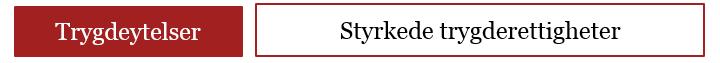 Trygderegelverket
Bufdir har foreslått endringer som har til formål å styrke fosterforeldres trygderettigheter:
Ingen fratrekk i ytelsen: Når fosterforeldre i ordinære fosterhjem blir sykmeldt eller arbeidsledig, skal fosterhjemsgodtgjøringen ikke føre til fratrekk i ytelsen
Ingen begrensning av rettigheten: Fosterhjemsoppdraget skal ikke tas med i beregningen av hvorvidt en person oppfyller rettigheten til ulike trygdeytelser (sykemelding, arbeidsavklaringspenger)
Full rett til sykepenger: Innføre en plikt for kommunene til å opprettholde fosterhjemsgodtgjøring de første 16 dagene ved sykdom hos fosterforeldre som er 100 % frikjøpt
Mindre avkortning av uføretrygd: Det innføres et friinntektsbeløp på 1G for uføre fosterforeldre i ordinære, kommunale fosterhjem
KS • Rammeverk for fosterhjem – et utredningsoppdrag, og et idehefte for å rekruttere og beholde fosterhjem
Innhold
1
2
3
4
5
6
KS • Rammeverk for fosterhjem – et utredningsoppdrag, og et idehefte for å rekruttere og beholde fosterhjem
Styrket veilednings- og oppfølgingstilbud
Fosterhjem må få styrket veiledning og oppfølging for å bli bedre rustet til å ivareta oppdraget over lengre tid, og i krevende perioder
Forhindre brudd i plasseringer
Et bedre tilbud vil kunne lette rekrutteringsarbeidet
Økte ressurser til kommunene for å gi tettere oppfølging av det enkelte fosterhjem
Kompetanseheving blant barneverntjenestens ansatte
Tettere samarbeid mellom barneverntjenesten og andre deler av hjelpeapparatet (for eksempel spesialisthelsetjenesten v/barnehabilitering eller barne- og ungdomspsykiatri)
KS • Rammeverk for fosterhjem – et utredningsoppdrag, og et idehefte for å rekruttere og beholde fosterhjem
Styrket veilednings- og oppfølgingstilbud
Fastlagte gruppeveiledningstilbud ut i fra fosterbarnets alder
Gruppeveiledning tilpasset barnets alder, som for eksempel utfordringer knyttet til ulike overganger (barnehage/barneskole/ungdomsskole/vgo)
Individuell oppfølging ut i fra barnets alder
Minimum fire oppfølgingsbesøk per år
Individuell veiledning ved behov ut ifra barnets og fosterhjemmets behov
Behovsstyrt
Økt tilgjengelighet
Økt tilgjengelighet til oppfølging
Barneverntjenesten bør ha et tilgjengelig oppfølgingstilbud utover ordinær åpningstid
Samarbeid med andre instanser, som barnevernvakten
Innføring av turnusordning
Innhold
1
2
3
4
5
6
KS • Rammeverk for fosterhjem – et utredningsoppdrag, og et idehefte for å rekruttere og beholde fosterhjem
Administrative konsekvenser av nytt rammeverk
Saksbehandling
Mindre byråkrati for både kommuner og Bufetat knyttet til refusjon av utgifter
Mindre mulighet for forhandling om rammebetingelser

Innføring av nye rammebetingelser
Vil gjelde for både eksisterende og nye fosterhjem
Forutsetter utarbeidelse av nye retningslinjer og ny standardisert fosterhjemsavtale
Merarbeid for kommunene første år
KS • Rammeverk for fosterhjem – et utredningsoppdrag, og et idehefte for å rekruttere og beholde fosterhjem
Økonomiske konsekvenser av nytt rammeverk
Refusjonsordningen utgår og kommunene får overført midler etter en rettferdig fordelingsnøkkel
Full finansiering til kommunene for honorering av fosterhjem, inkludert midler til kompetanseheving og kapasitetsøkning
Økte kostnader til honorering av fosterhjem på grunn av innføring av grunnpakke og betalt fri første året etter plassering
Langsiktige gevinster vil sannsynligvis være at det blir enklere å rekruttere og beholde fosterhjem, på grunn av bedre økonomiske betingelser og styrket oppfølging og veiledning
KS • Rammeverk for fosterhjem – et utredningsoppdrag, og et idehefte for å rekruttere og beholde fosterhjem